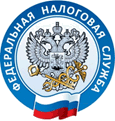 Приложение к  Ведомственному плану ФНС России по реализации Концепции открытости федеральных органов исполнительной власти на 2019 год
                                                               		www.nalog.ru
https://www.facebook.com/nalog.ru/
https://vk.com/nalog__ru
https://twitter.com/nalog__ru
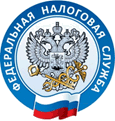 Внутриведомственные организационные мероприятия
2
I. Реализация принципа информационной открытости в ФНС России
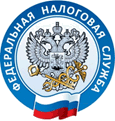 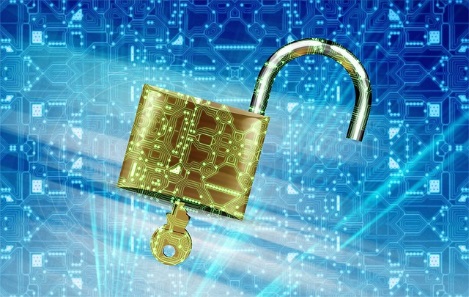 Организация размещения на сайте ФНС России и актуализации информации в соответствии с требованиями Федерального закона от 09.02.2009 № 8-ФЗ  «Об обеспечении доступа к информации о деятельности государственных органов и органов местного самоуправления»
Разработка и размещение на сайте ФНС России информационно-просветительских материалов (видеоролики, презентации) для налогоплательщиков
Поддержание в актуальном состоянии на официальном Интернет-сайте ФНС России специального раздела с информацией о проводимых мероприятиях в области открытости ФНС России
3
ii. Обеспечение работы с открытыми данными в ФНС России
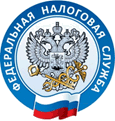 Сбор информации о востребованности открытых данных, размещенных на сайте ФНС России
Оценка наиболее востребованных наборов открытых данных и выявление первоочередных данных для опубликования.
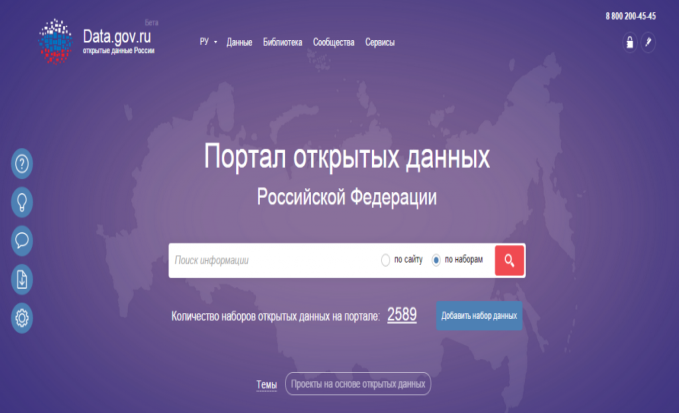 Data.gov.ru
Реализация механизма хранения  прошлых версий открытых данных
Совершенствование структуры  и наборов открытых данных в соответствии с потребностями референтных групп ФНС России
4
III. Обеспечение понятности нормативно-правового регулирования, государственной политики и программ, разрабатываемых  (реализуемых) в ФНС России
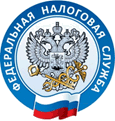 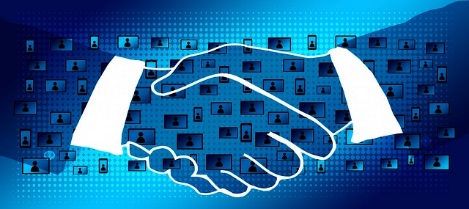 проведение оценки регулирующего воздействия, общественного обсуждения проектов нормативных правовых актов, обеспечение независимой антикоррупционной экспертизы проектов нормативных правовых актов и общественного мониторинга правоприменения;

информирование налогоплательщиков (оказание информационной поддержки налогоплательщикам) о методологических позициях по вопросам применения законодательства Российской Федерации о налогах и сборах, согласованных с Минфином России, путем размещения соответствующих разъяснений на официальном Интернет-сайте ФНС России;
поддержание в актуальном состоянии интернет-сервиса «Наиболее часто задаваемые вопросы» на официальном Интернет-сайте ФНС России;

размещение на сайте ФНС России плана-графика нормативно-правовой работы;

обеспечение осуществления территориальными налоговыми органами наполнения и актуализации информационного ресурса «Справочная информация о ставках и льготах по имущественным налогам».
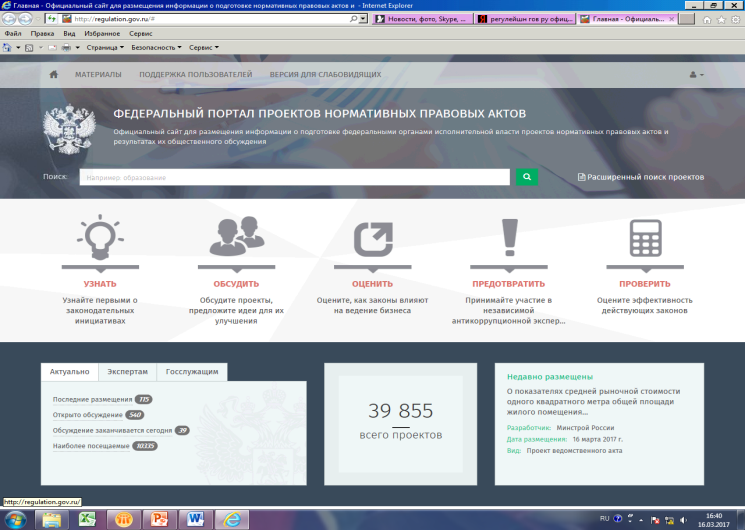 5
regulation.gov.ru
Iv. Принятие планов деятельности ФНС России и ежегодной Публичной декларации целей и задач ФНС России, их общественное обсуждение и экспертное сопровождение
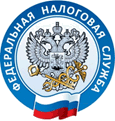 Публичная декларация целей и задач ФНС России на 2019 год
Государственная программа Российской Федерации «Управление государственными финансами и регулирование финансовых рынков»
План деятельности ФНС России 
на 2019 год
Ведомственный план ФНС России по реализации Концепции открытости 
федеральных органов исполнительной власти на 2019 год
Карта персональной ответственности между структурными подразделениями ФНС России за достижение результатов показателей Публичной декларации целей и задач ФНС России на 2019 год
Приоритетные цели ФНС России

Повышение эффективности использования инструментов налогового администрирования.
Совершенствование условий для защиты интересов налогоплательщиков и снижения количества налоговых споров в судах.
Повышение эффективности мер урегулирования задолженности  по налогам, сборам и страховым взносам.
Эффективное применение института банкротства.
Совершенствование услуг, оказываемых налогоплательщикам и плательщикам страховых взносов.
Оптимизация процедур государственной регистрации.
Совершенствование мер по противодействию коррупции.
Повышение эффективности контрольных мероприятий за проводимыми резидентами и нерезидентами валютными операциями, а также организация учета и контроля за представлением резидентами налоговым органам уведомлений об открытии счетов (вкладов) в банках за пределами территории российской федерации и отчетов о движении средств по ним
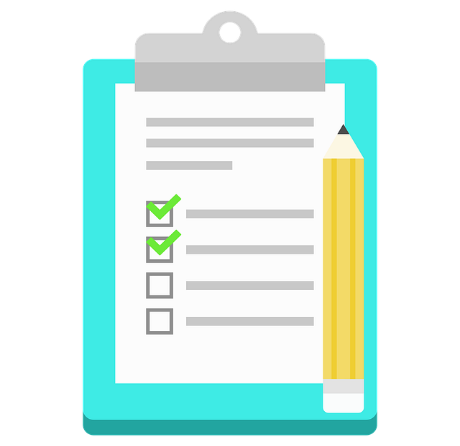 6
v. Формирование публичной отчетности ФНС России
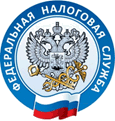 отчета о результатах выполнения плана деятельности ФНС России
планов по основным направлениям деятельности  ФНС России и отчетов о их исполнении
Публикация на официальном сайте ФНС России
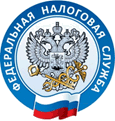 итогового доклада о результатах деятельности ФНС России за отчетный год
статистической информации об осуществлении закупок для государственных нужд ФНС России, территориальных органов ФНС России, организаций, находящихся в ведении ФНС России
статистической информации об осуществлении закупок для государственных нужд ФНС России, территориальных органов ФНС России, организаций, находящихся в ведении ФНС России
www.nalog.ru
статистической информации об осуществлении закупок для государственных нужд ФНС России, территориальных органов ФНС России, организаций, находящихся в ведении ФНС России
новостей, тезисов выступлений о достигнутых результатах деятельности ФНС России
новостей, тезисов выступлений о достигнутых результатах деятельности ФНС России
7
vi. Информирование о работе ФНС России с обращениями граждан и организаций
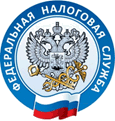 Справка о работе ФНС России и территориальных налоговых органов с обращениями граждан и запросами пользователей информации
Публикация на официальном сайте ФНС России
Обзор обращений граждан и запросов пользователей информации
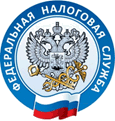 Информация о результатах работы по досудебному урегулированию споров
Информация о результатах рассмотрения жалоб, в форме решений (обезличенных от сведений, доступ к которым ограничен законодательством Российской Федерации), вынесенных по результатам рассмотрения жалоб
www.nalog.ru
Информация о сервисе «Узнать о жалобе», «Решения по жалобам»
8
vii. Организация работы с референтными группами ФНС России
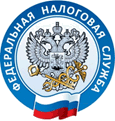 Референтные группы ФНС России 
1. Прямые потребители результатов реализуемых ФНС России функций и предоставляемых услуг.
2. Представители органов государственной власти, органов местного самоуправления, а также Центральный банк Российской Федерации.
3. Референтные группы ФНС России, выполняющие обеспечивающие функции.
4. Представители научно-исследовательского  и образовательного сообщества.
5. Представители международных организаций и налоговых органов иностранных государств.
6. Иные референтные группы ФНС России.
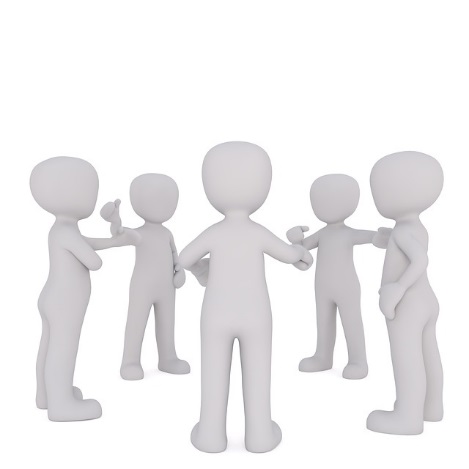 проведение оценки качества каналов взаимодействия ФНС России с различными референтными группами в целях самообследования уровня открытости ФНС России;
участие ФНС России в качестве участника и партнера в конкурсах, встречах, форумах, хакатонах по актуальным вопросам применения открытых данных, проводимых Аналитическим центром при Правительстве Российской Федерации и Минфином России;
участие ФНС России в мероприятиях постоянно действующих международных рабочих групп;
Участие в подготовке материалов по вопросам исчисления налога на доходы физических лиц, государственной пошлины, администрируемой налоговыми органами, страховых взносов для размещения в общедоступных источниках информации.
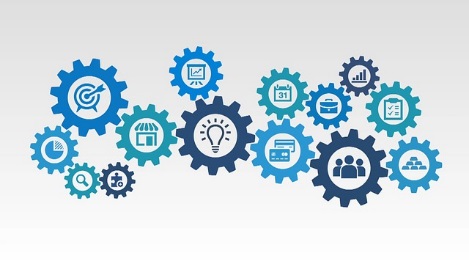 9
viii. Взаимодействие ФНС России с Общественным советом при ФНС России
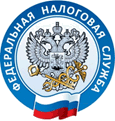 Поддержание в актуальном состоянии информации о составе Общественного совета при ФНС России
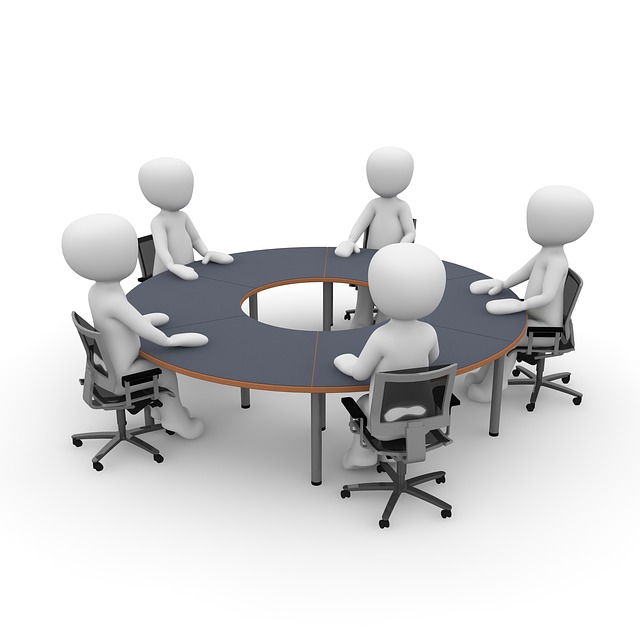 Размещение на официальном сайте положения об Общественном совете при ФНС России и плана его работы
Проведение заседаний Общественного совета при ФНС России
Публикация на официальном сайте информации о деятельности Общественного совета при ФНС России
10
ix. Работа пресс-службы ФНС России
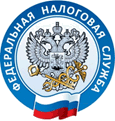 Участие в телевизионных программах и съемках сюжетов по вопросам деятельности ФНС России
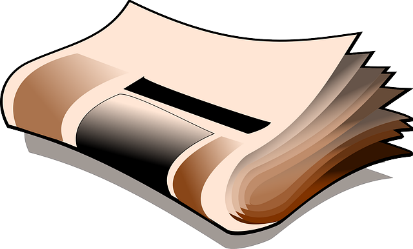 Публикация  информационных сообщений о деятельности ФНС России в разделе «Новости» официального сайта ФНС России
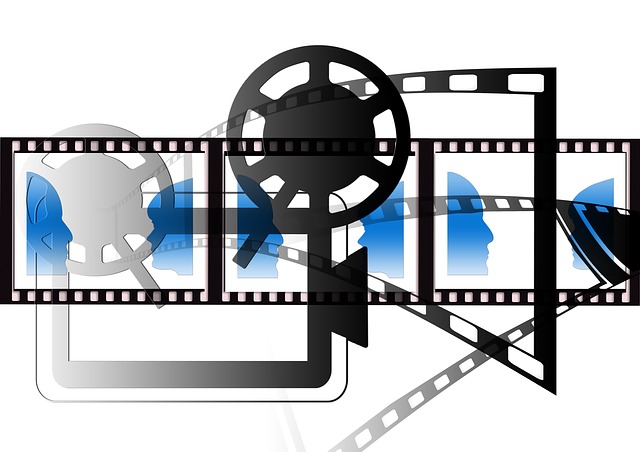 Ежедневный мониторинг публикаций в СМИ и  представление информации руководству ФНС России
Публикация информационных материалов о деятельности ФНС России в печатных и электронных СМИ
11
x. Независимая антикоррупционная экспертиза и общественный мониторинг правоприменения
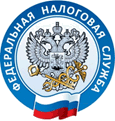 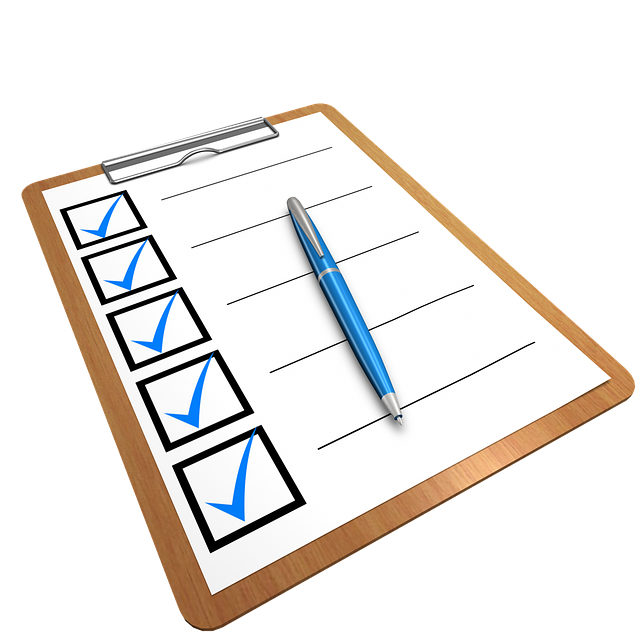 Публикация на официальном сайте:
плана противодействия коррупции, сведений о ходе его реализации;
сведений о доходах (расходах), имуществе и обязательствах имущественного характера государственных служащих;
обзоров правоприменительной практики по результатам вступивших в законную силу судебных решений о признании недействительными нормативных правовых актов;
информации по антикоррупционной и по независимой антикоррупционной экспертизе;
перечня функций ФНС России, при реализации которых вероятно возникновение коррупционных рисков.
Рассмотрение Общественным советом при ФНС России докладов и материалов о ходе выполнения плана противодействия коррупции
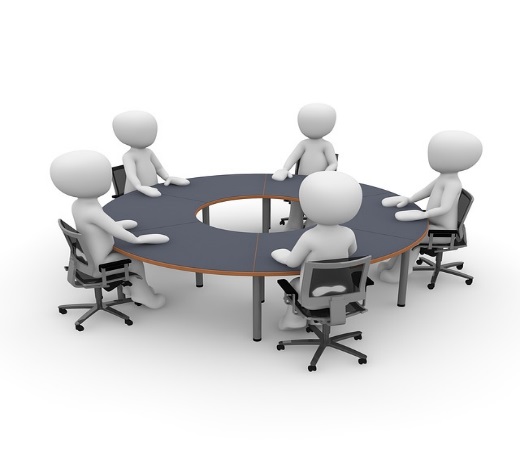 12
Инициативные проекты
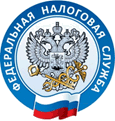 Проект:
организация деятельности Консультативного совета ФНС России по вопросам налогообложения иностранных инвесторов и коммерческих организаций с иностранными инвестициями

обсуждение вопросов нормативного правового регулирования в сфере налогового администрирования
разъяснения ФНС России, касающиеся актуальных вопросов в сфере налогового администрирования и связанные с деятельностью иностранных инвесторов и коммерческих организаций с иностранными инвестициями
организация и проведение семинаров по разъяснению вопросов, отнесенных к сфере деятельности ФНС России, в целях повышения инвестиционной привлекательности экономики Российской Федерации
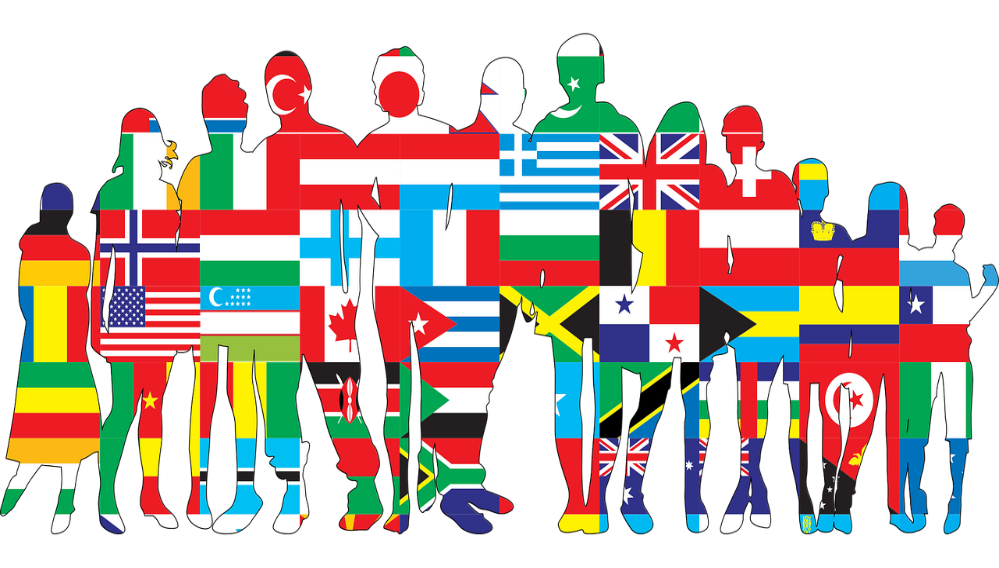 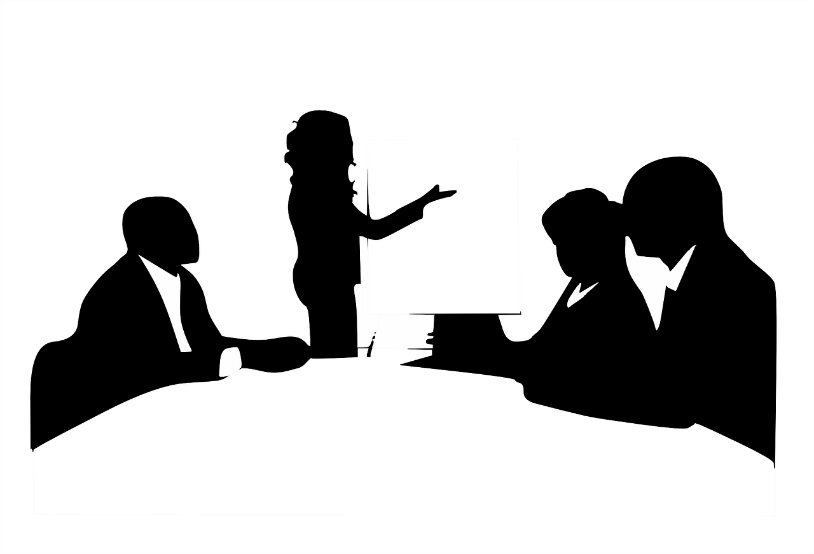 13